Dalla realtà al logaritmo
1
Daniela Valenti, 2020
Un problema scientifico da esplorare con ‘occhio matematico’
La datazione dei fossili con il radiocarbonio, presentata nel video seguente
2
Daniela Valenti, 2020
Datazione con il radiocarbonio
3
Daniela Valenti, 2020
Grafico di una legge matematica
Il video mostra un grafico che illustra il decadimento radioattivo.
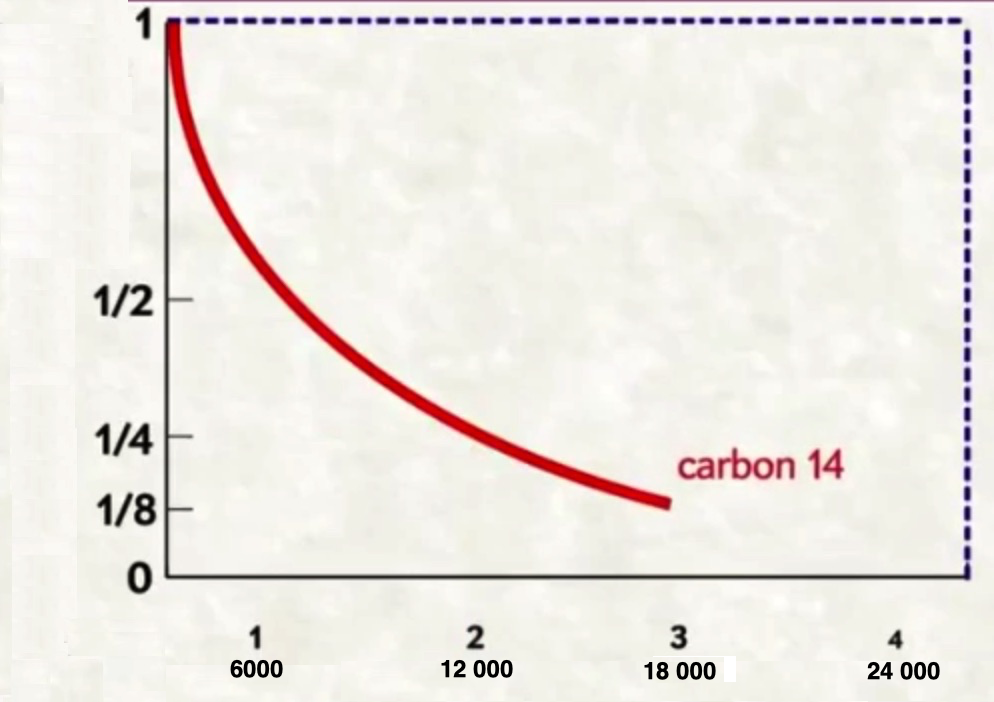 Tempo di dimezzamento approssimato: 6000 anni
4
Daniela Valenti, 2020
Una legge esponenziale
Il grafico rappresenta una legge esponenziale
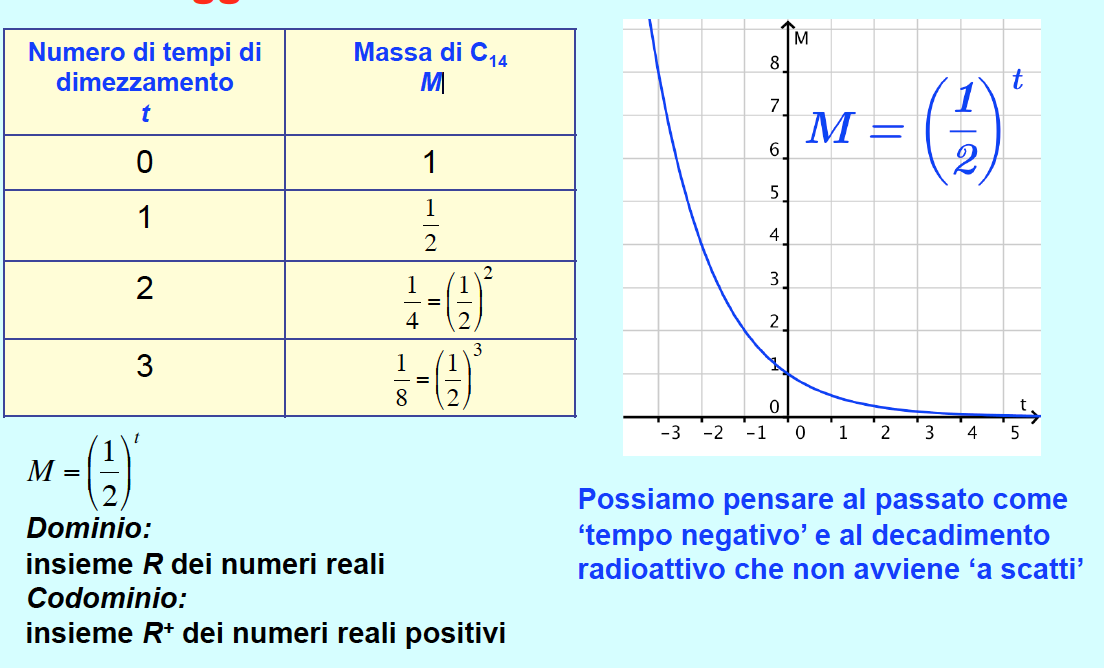 5
Daniela Valenti, 2020
Risolvere problemi sul decadimento radioattivo
Ecco due problemi da risolvere con la legge
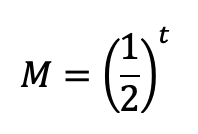 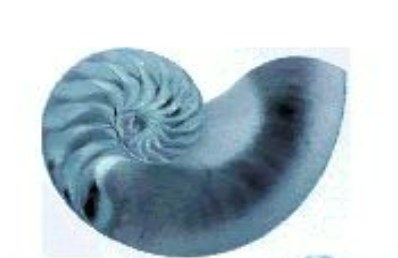 In una conchiglia viva trovo 1mg di C14
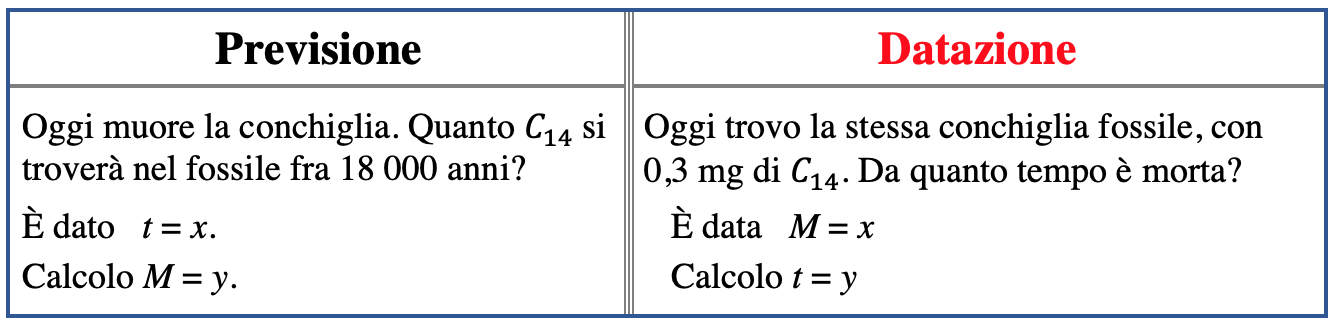 6
Daniela Valenti, 2020
Problemi sul decadimento del C14
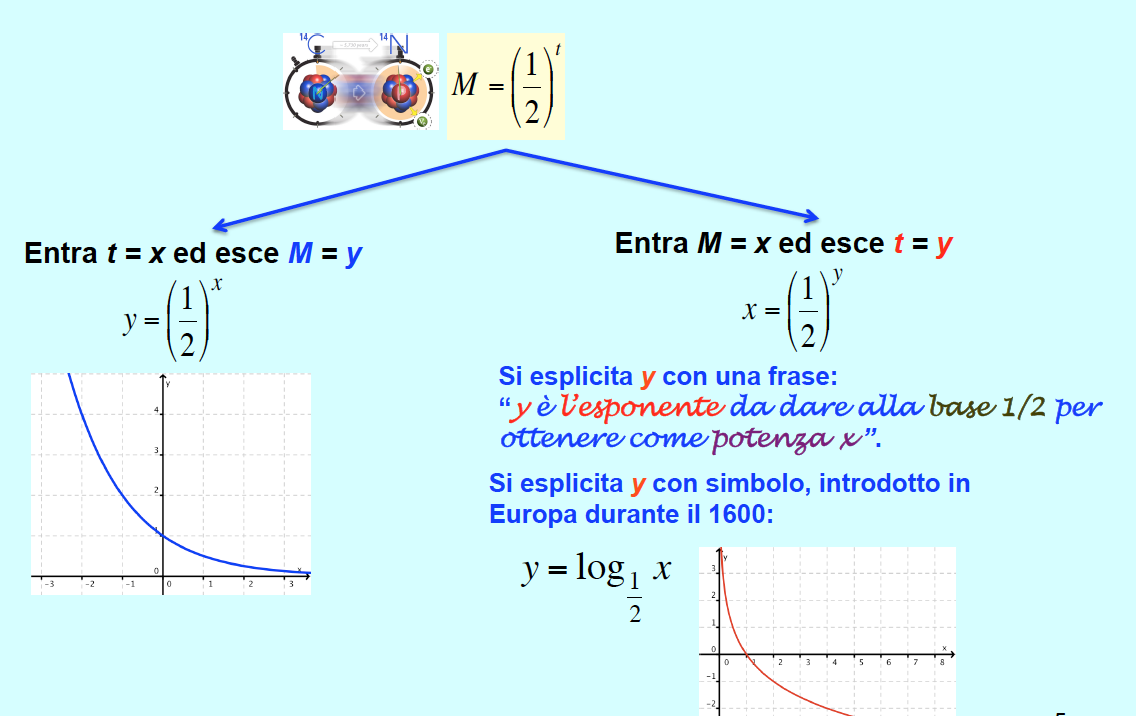 7
Daniela Valenti, 2020
La funzione logaritmica
8
Daniela Valenti, 2020
La funzione logaritmica
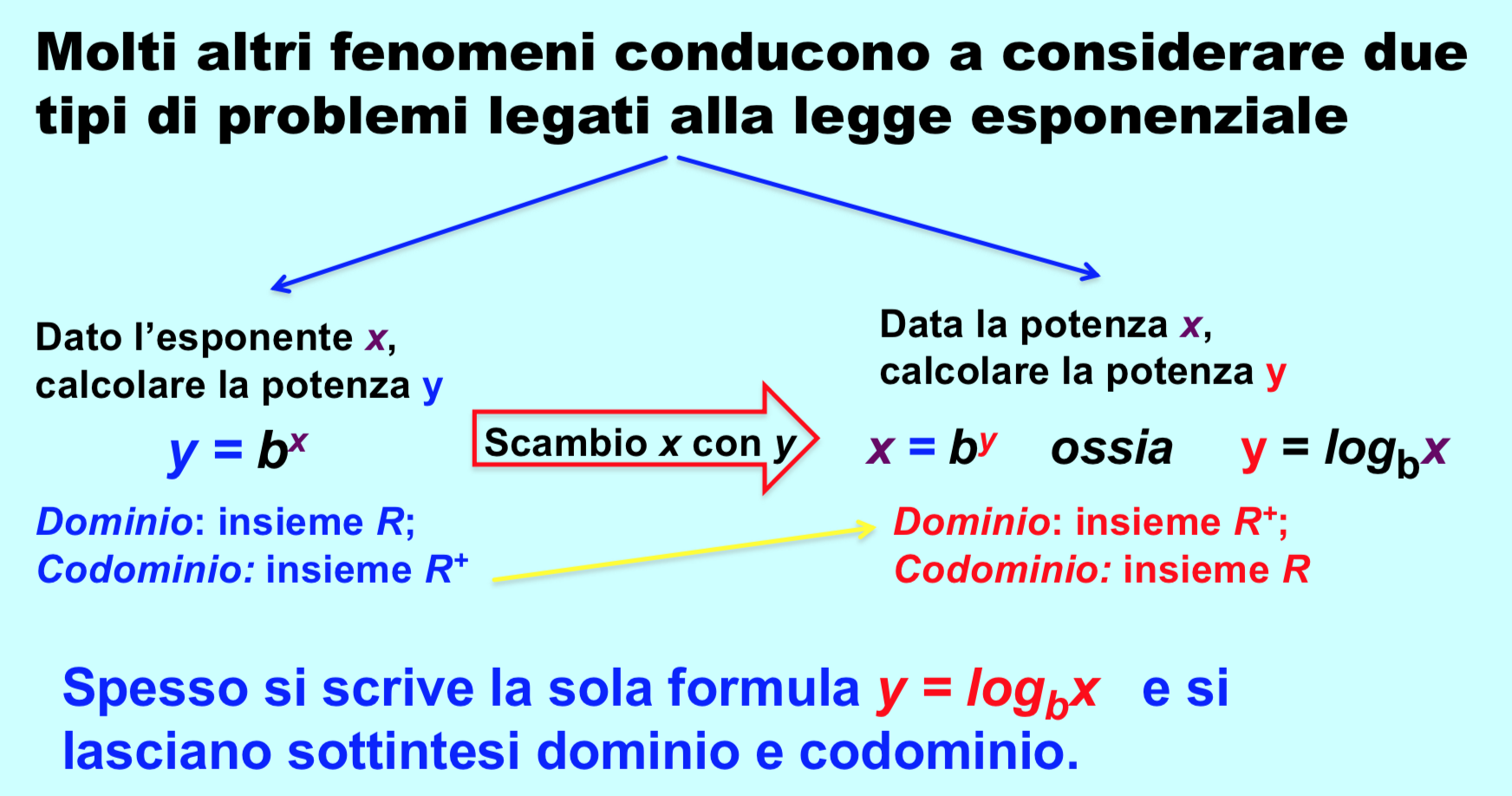 9
Daniela Valenti, 2020
Linguaggio e simboli
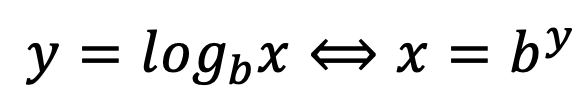 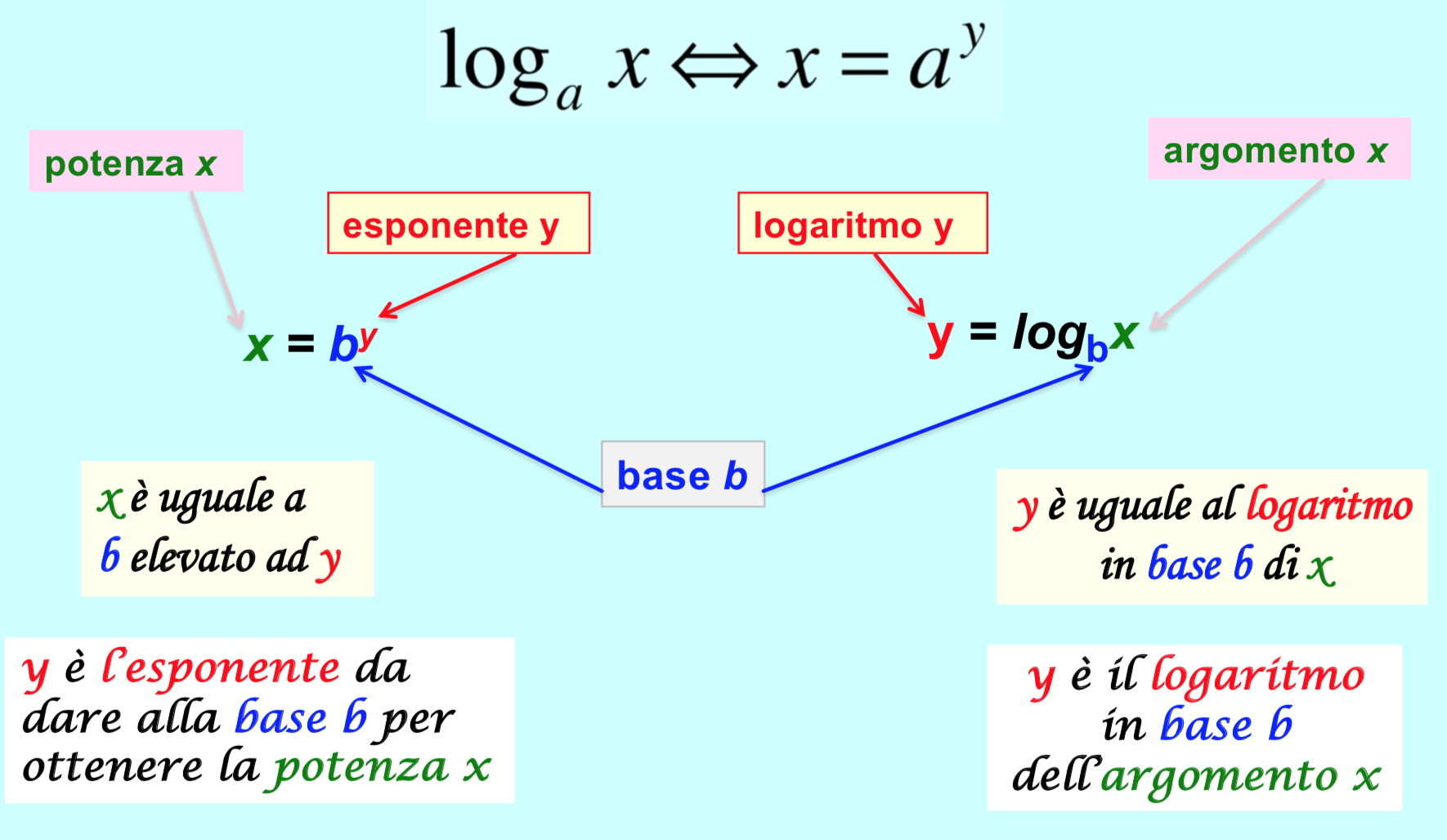 Daniela Valenti, 2020
10
Un’osservazione importante
Il simbolo ‘logbx’  è una sigla (come SIM) ed è abbreviazione di ‘logaritmo in base b di x’.Perciò non ci sono moltiplicazioni sottintese fra log, b ed x, come invece siamo abituati a vedere nel calcolo letterale.
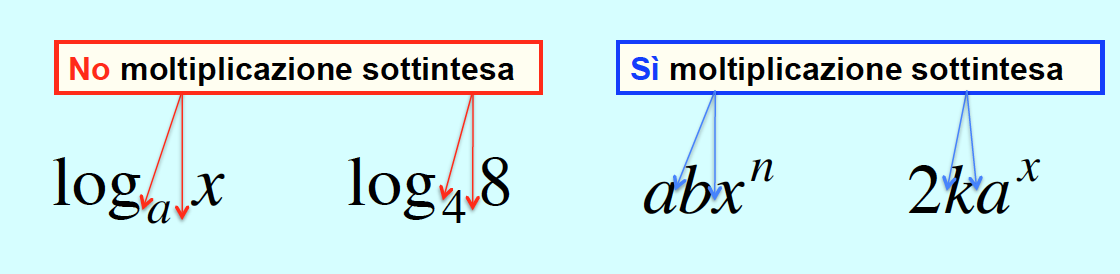 11
Daniela Valenti, 2020
Grafico della funzione logaritmica
12
Daniela Valenti, 2020
Attenzione alla base b della funzione logaritmica
La funzione logaritmica ha un particolare andamento legato anche scelta della base b.
No b ≤ 0

 come già sappiamo per la legge esponenziale
13
Daniela Valenti, 2020
Attenzione alla base b della funzione logaritmica
Che cosa succede se scelgo b = 1?
LOGARITMO
x = 1y    ossia     x = 1
ESPONENZIALE
y = 1x    ossia     y = 1
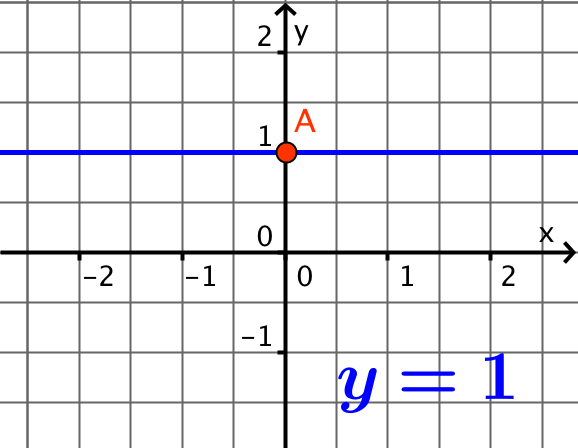 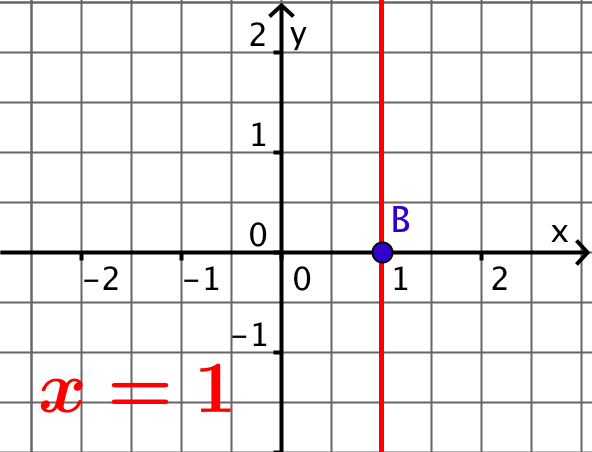 Non è il grafico 
di una funzione
Non è una curva esponenziale
Non si può scegliere 1 come base di un logaritmo
14
Daniela Valenti, 2020
Grafici della funzione logaritmica
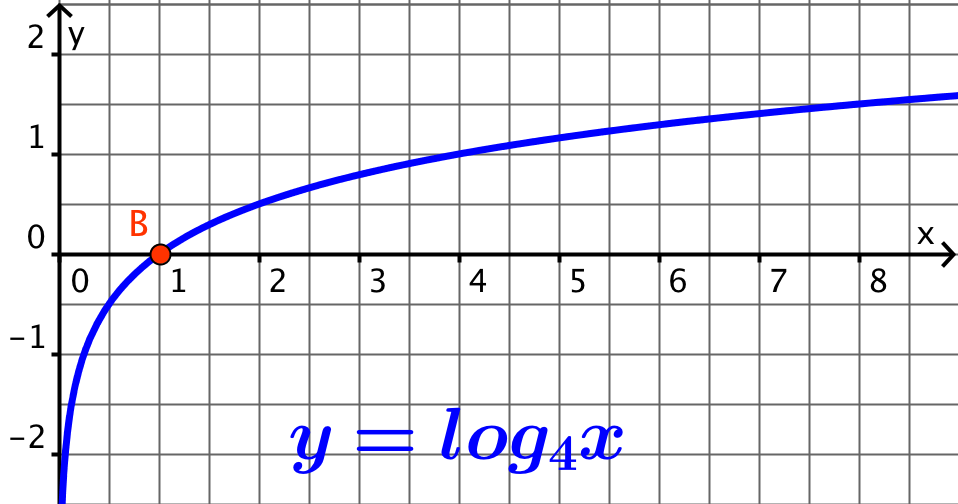 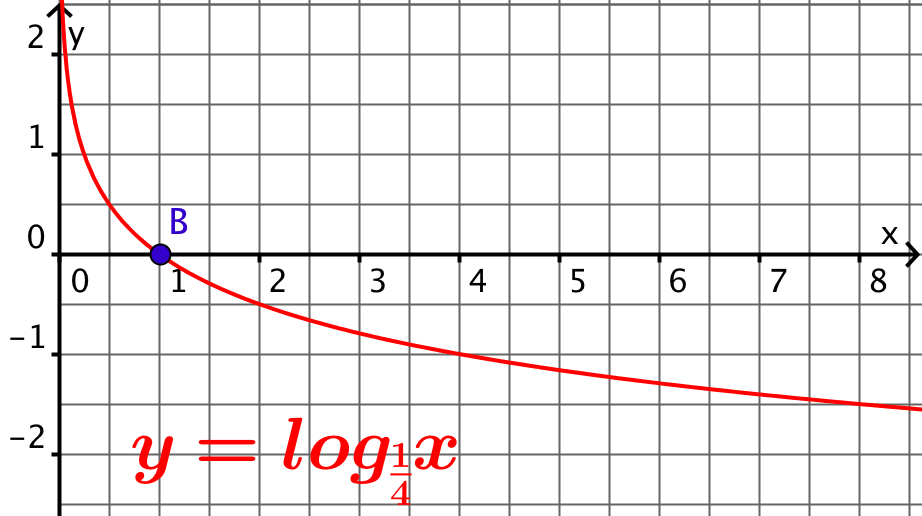 Tutte le funzioni hanno come dominio l’insieme R+ dei numeri reali positivi
Tutte le curve passano per B(1; 0)
15
Daniela Valenti, 2020
Primi calcoli con i logaritmi
16
Daniela Valenti, 2020
Calcolare logaritmi con carta e penna
In quali casi posso calcolare il logaritmo di un numero positivo con carta e penna?
17
Daniela Valenti, 2020
Calcolare il logaritmo con carta e penna
La definizione di logaritmo suggerisce il procedimento
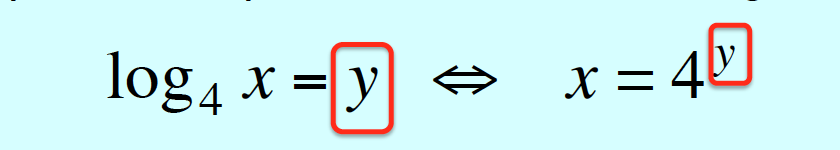 Calcolo subito il logaritmo y solo se il suo argomento x è una potenza della base 4 ad esponente razionale.
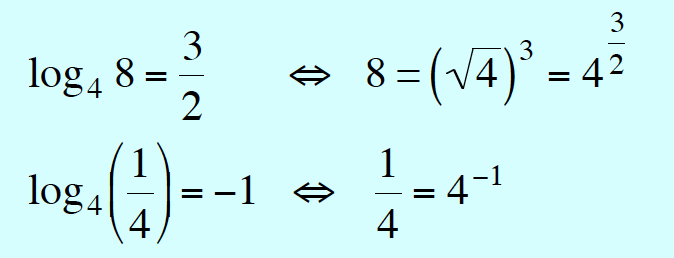 Esempi:
La stessa risposta vale qualunque sia la base b (razionale positiva e diversa da 1) che si sceglie per il logaritmo.
18
Daniela Valenti, 2020
E in tutti gli altri casi come si calcolano i logaritmi?
Immediata risposta: con una calcolatrice
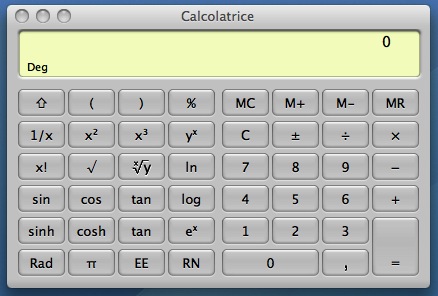 Con questo tasto si dovrebbero calcolare i logaritmi; ma in quale base? Solo la base 10.
19
Daniela Valenti, 2020
Difficoltà nell’uso della calcolatrice
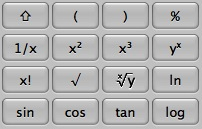 Non si calcolano i logaritmi in qualunque base: con il tasto ‘log’ calcolo solo i logaritmi in base 10.

Quando il logaritmo non ha un numero finito di cifre, se ne ottiene un valore approssimato.
Il primo problema si risolve con le ‘Proprietà dei logaritmi’, che vedremo fra poco.
Ma il secondo problema rimane e conduce a richiamare il linguaggio delle approssimazioni.
20
Daniela Valenti, 2020
Simboli e linguaggio delle approssimazioni
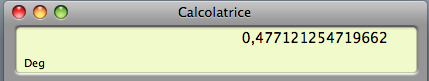 log3 dato da calcolatrice
È un risultato approssimato scritto con 15 cifre decimali (dopo la virgola). 
Per gli abituali lavori scolastici bastano 2 cifre decimali. Perciò si arrotonda il numero e si scrive:
log3 ≅ 0,48
circa uguale
21
Daniela Valenti, 2020
Simboli e linguaggio delle approssimazioni
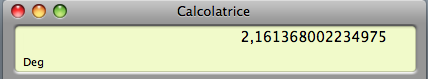 log145 dato da calcolatrice
Il risultato arrotondato con due cifre decimali si scrive
log145 ≅ 2,16
22
Daniela Valenti, 2020
Arrotondamento
0,470 < 0,477 < 0,480
0, 477 è più vicino a 0,480
2,160 < 2,161< 2,170
2,161 è più vicino a 2,160
Perciò si scrive:
0,477 ≅ 0,48      e      2,161 ≅ 2,16
23
Daniela Valenti, 2020
Attività. Scheda di lavoro
Completa la scheda di lavoro per consolidare i temi proposti dalla presentazione.
24
Daniela Valenti, 2020